KĨ THUẬT
Thêu dấu nhân
[Speaker Notes: Cô chào các b HS lớp 5 . Cô tên là vũ thị thuý huong là GV CN L5/4. ĐỂ TIẾT HỌC ĐƯỢC THUẬN LỢI VÀ ĐẠT KẾT QUẢ CAO CÁC B CHUẨN BỊ CHO CÔ SACH KĨ THUẬT LỚP 5 VÀ CÁC VẬT LIỆU DỤNG CỤ SAU.]
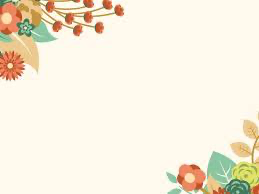 VẬT LIỆU, DỤNG CỤ:
Một mảnh vải trắng hoặc màu hình chữ nhật, kích thước 10cm x 15cm.
Chỉ thêu khác màu vải.
 Chỉ khâu, kim khâu.
Bút chì, thước kẻ, kéo.
[Speaker Notes: Các em à để trang trí trên các sản phẩm may mặc như váy áo, khăn trải bàn người ta hay ứng dụng thêu dấu nhân đó là bài kĩ thuật ngày  hôm nay chúng ta sẽ học.
Các em hãy quan sát hình một và nêu đặc điểm hình dạng của đứng theo dấu nhân Ở mặt phải và mặt trái.]
Kĩ thuật
Thêu dấu nhân
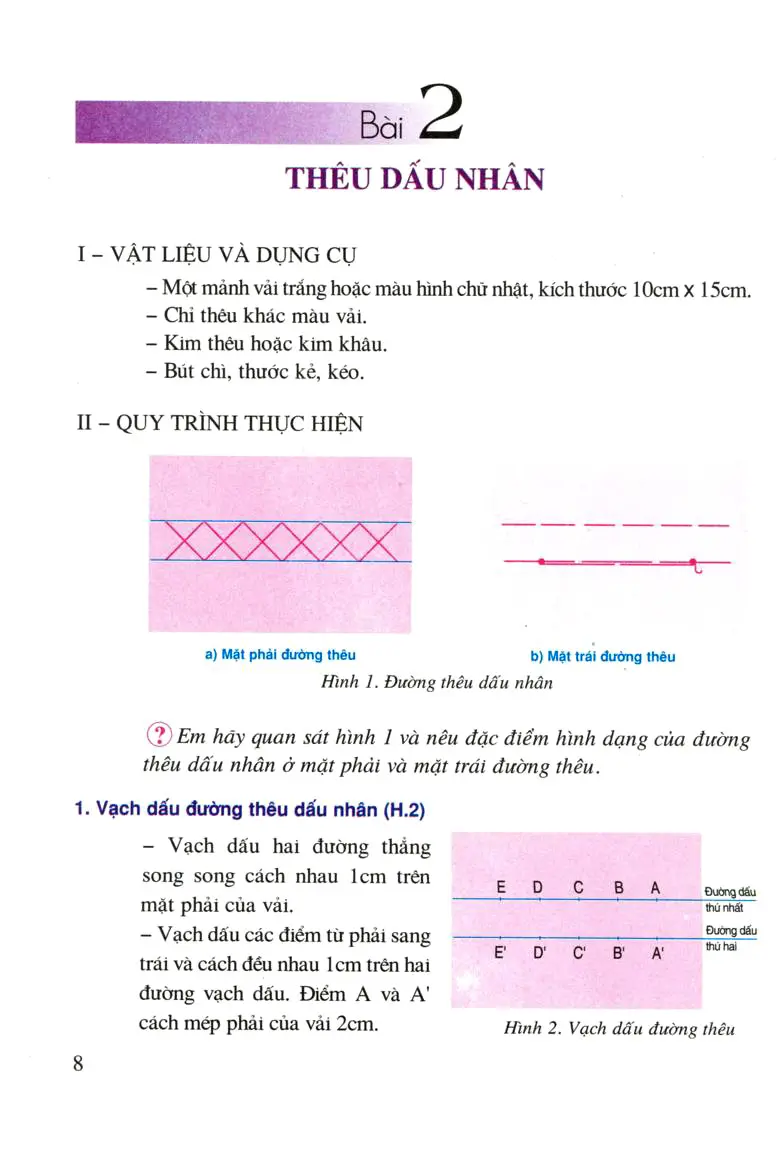 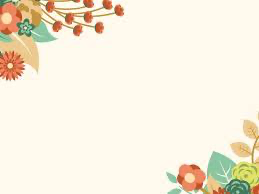 1. Vạch dấu đường thêu dấu nhân(H.2)
-Vạch dấu hai đường thẳng song song cách nhau 1 cm.
-Vạch dấu các điểm từ phải sang trái  và cách đều nhau 1 cm trên hai đường vạch dấu. Điểm A và A’ cách mép phải của vải 2 cm.
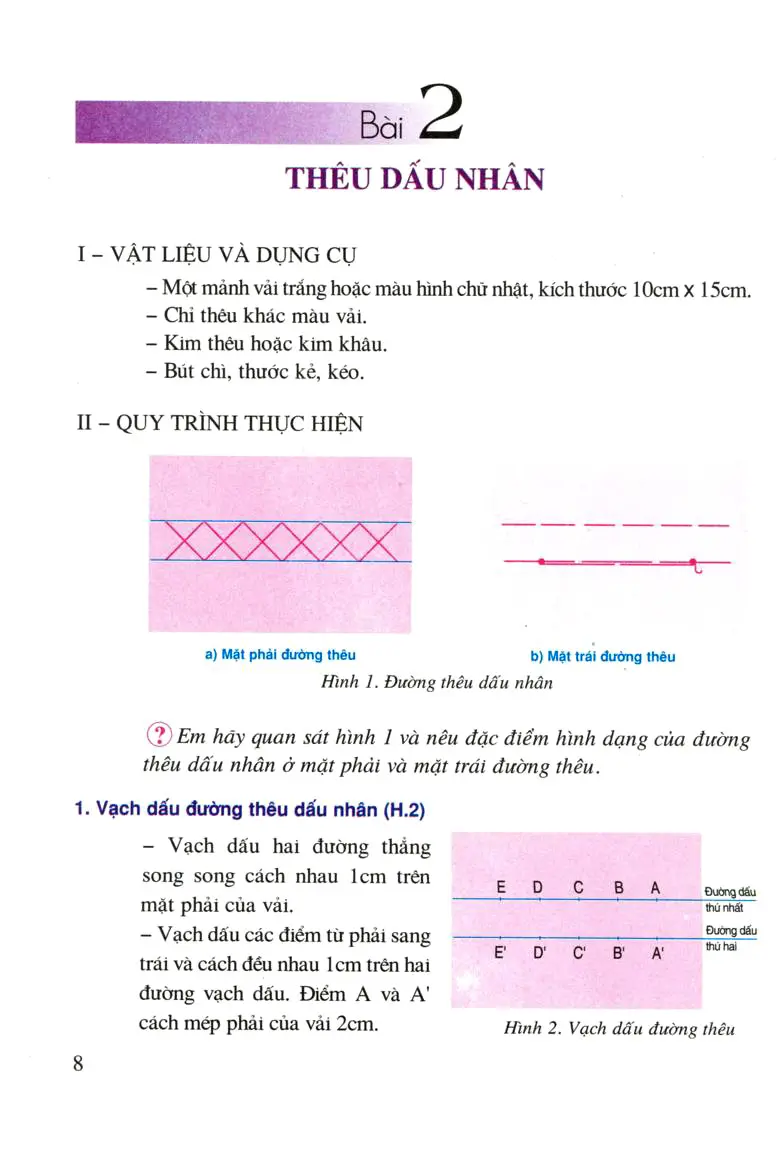 [Speaker Notes: ,Bước 1 các B chú ý 1 nhìn màn hình đọc. Các bạn cùng quan sát xem bạn mình nói đúng không. 
và sau đây Các bạn chú ý bước 2.]
2.Thêu dấu nhân theo đường vạch dấu.
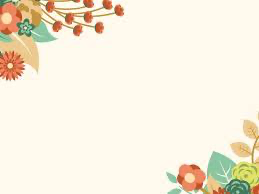 a) Bắt đầu thêu(H.3): 
Thêu từ phải sang trái.
Lên kim tại điểm B’ trên đường dấu thứ hai. Rút chỉ  cho nút chỉ sát vào mặt sau của vải.
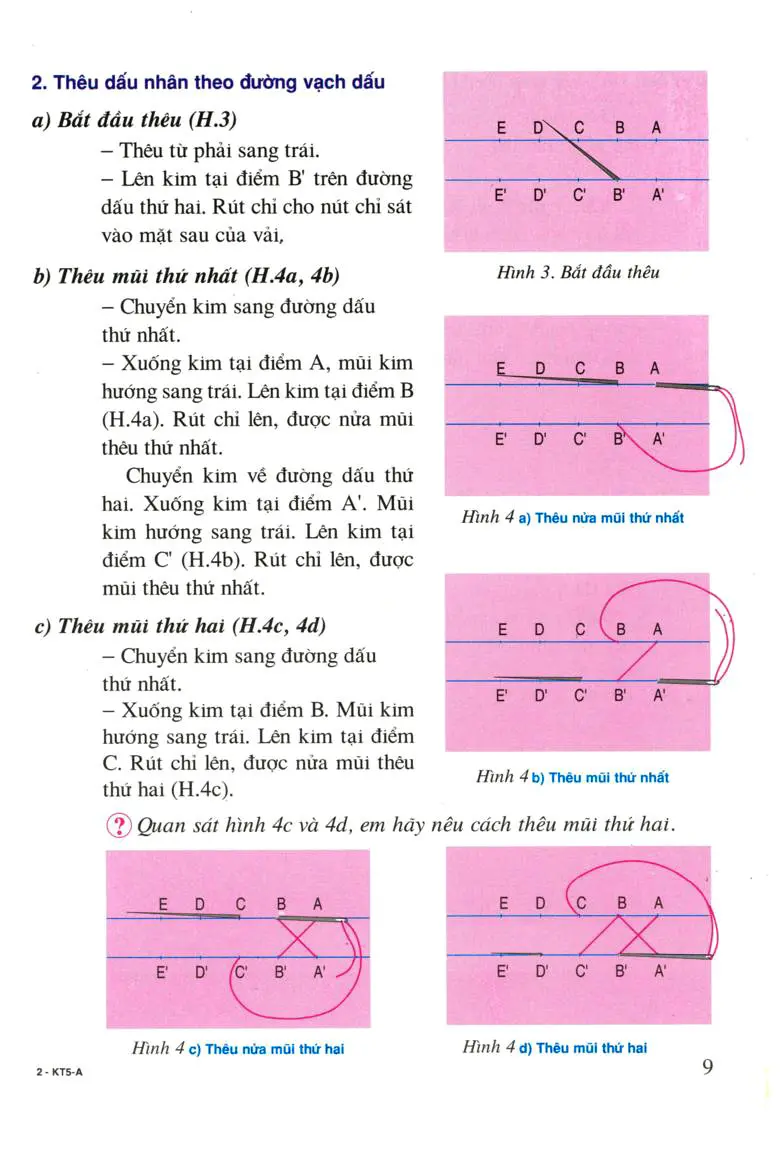 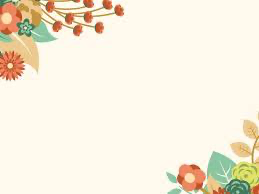 b)Thêu mũi thứ nhất(H.4a,b)
-Chuyển kim sang đường dấu thứ nhất.
-Xuống kim tại điểm A, mũi kim hướng sang trái. Lên kim tại điểm B. Rút chỉ lên, được nửa mũi thêu thứ nhất.
-Chuyển kim về đường dấu thứ hai. Xuống kim tại điểm A’. Mũi kim hướng sang trái. Lên kim tại điểm C’. Rút chỉ lên , được mũi thêu thứ nhất.
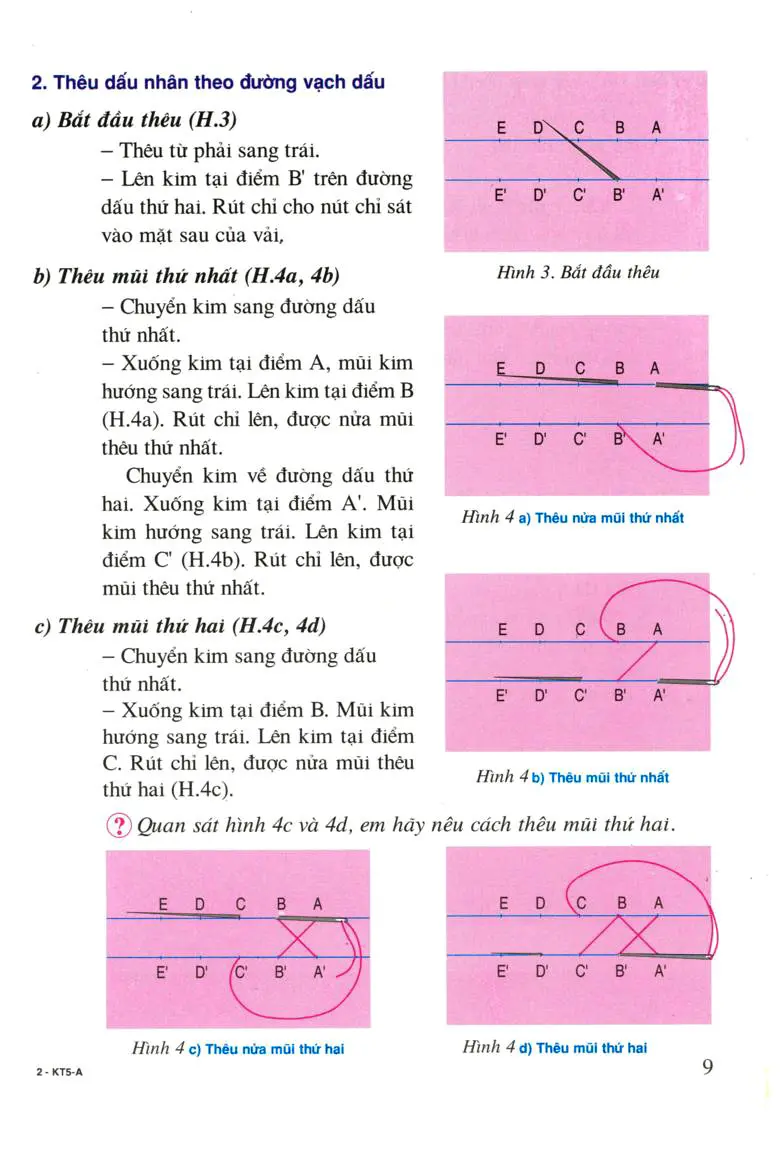 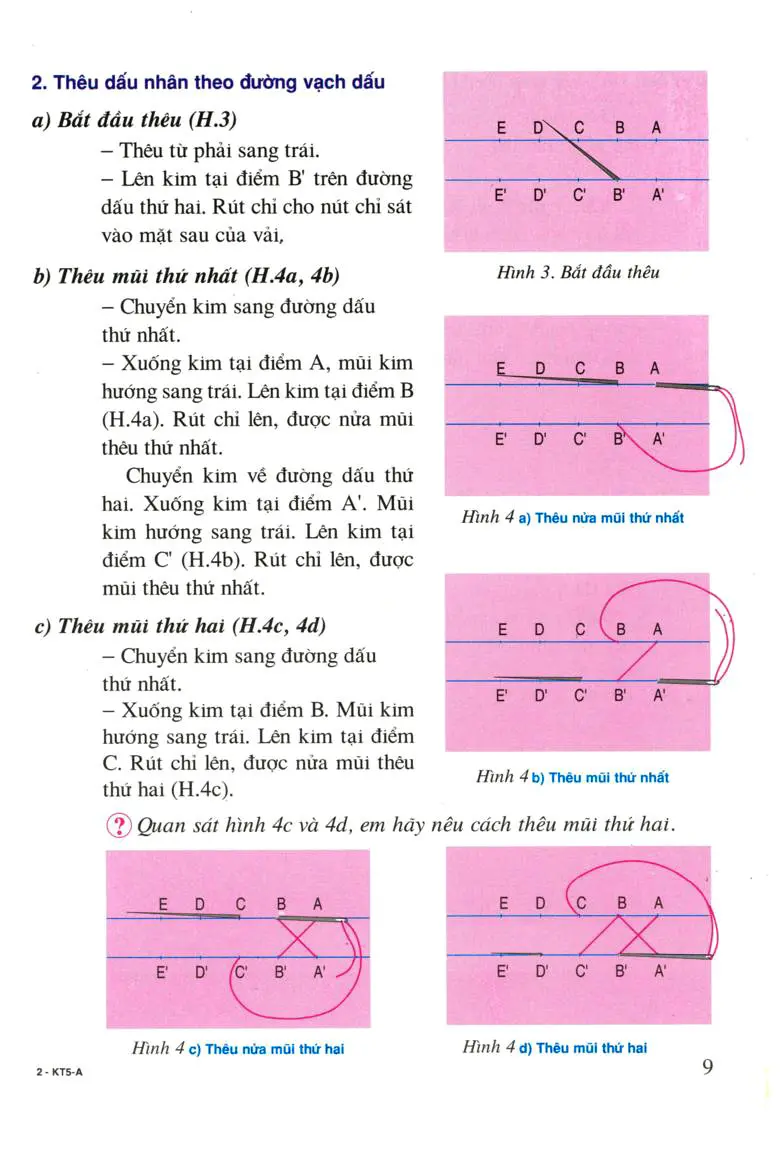 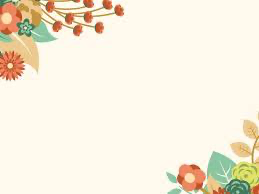 C) Thêu mũi thứ hai(H.4c,d)
-Chuyển kim sang đường dấu thứ nhất.
-Xuống kim tại điểm B. Mũi kim hướng sang trái . Lên kim tại điểm C. Rút chỉ lên, được nửa mũi thêu thứ hai.
-Xuống kim tại điểm B’ , lên kim tại điểm D’  được mũi thêu thứ hai.
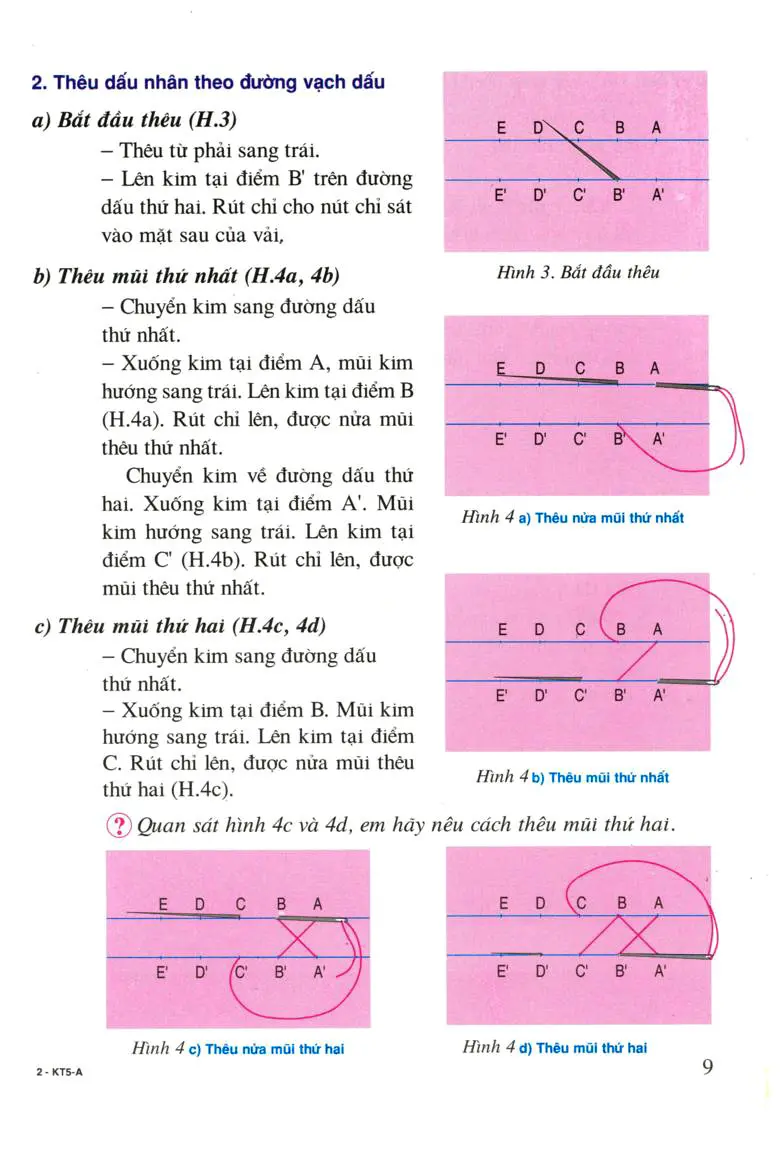 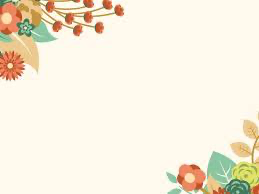 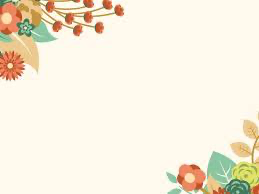 d)Thêu các mũi tiếp theo(H.4e)
Thêu giống như cách thêu mũi thứ nhất và thứ hai.
Thêu như vậy cho đến hết đường vạch dấu.
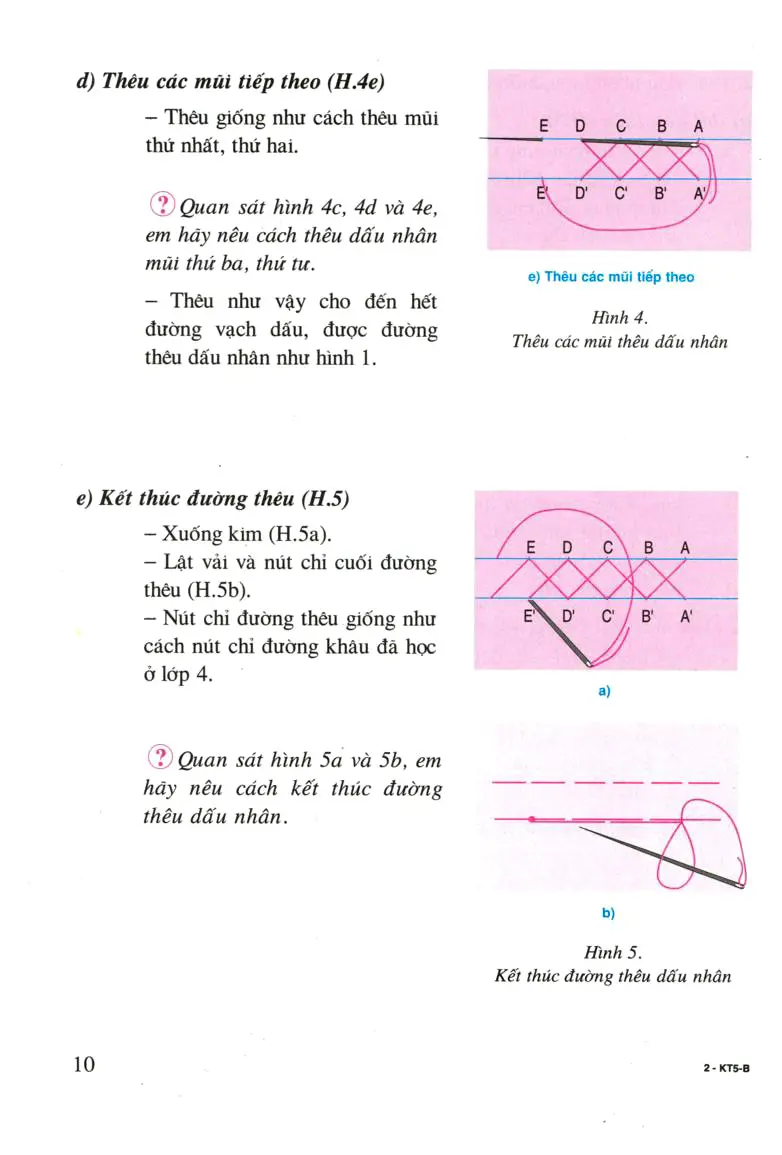 [Speaker Notes: Vậy đã xong chưa các b. à chưa xong các b ạ. Bây giờ các b quan sát hình 5a và 5b trong và cho cô biết  cách kết thúc đường 
thêu dấu nhân như thế nào, cô mời b.]
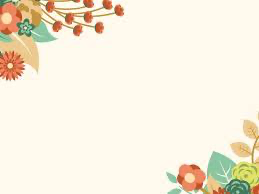 e) Kết thúc đường thêu(H.5)
Xuống kim (H.5a)
Lật vải và nút chỉ cuối đường thêu(H.5b)
Nút chỉ đường thêu giống như cách nút chỉ đường khâu đã học ở lớp 4.
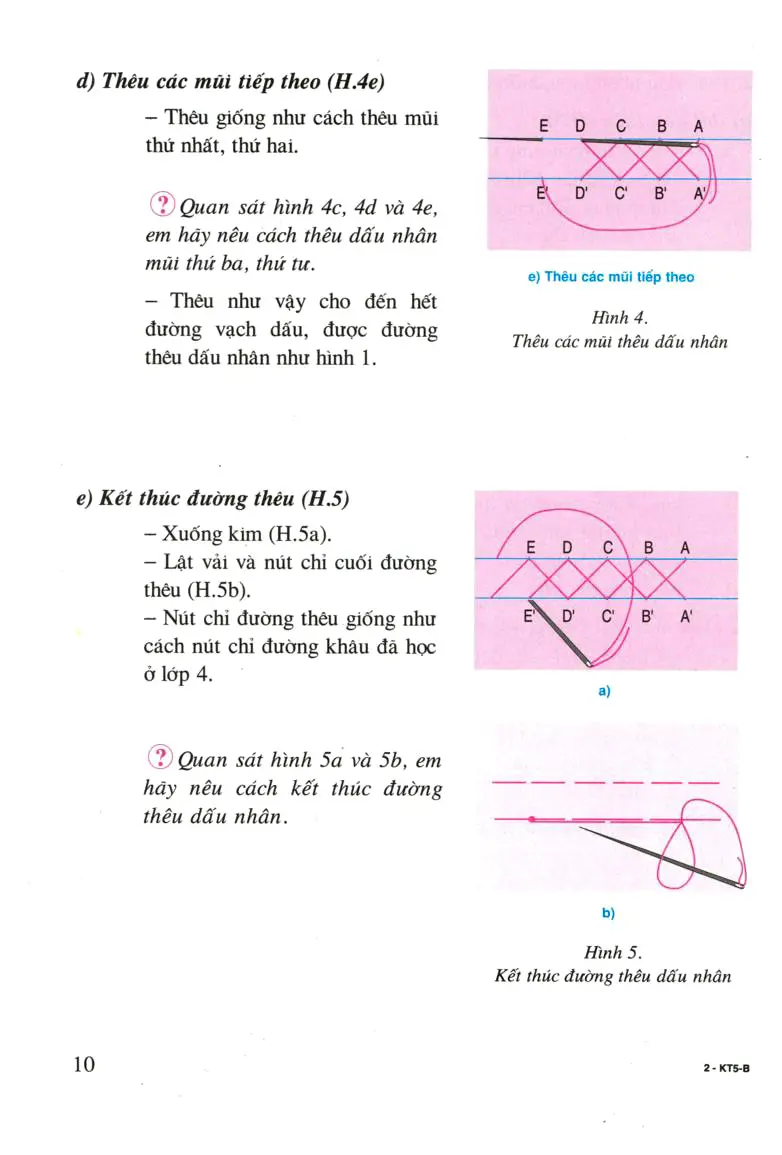 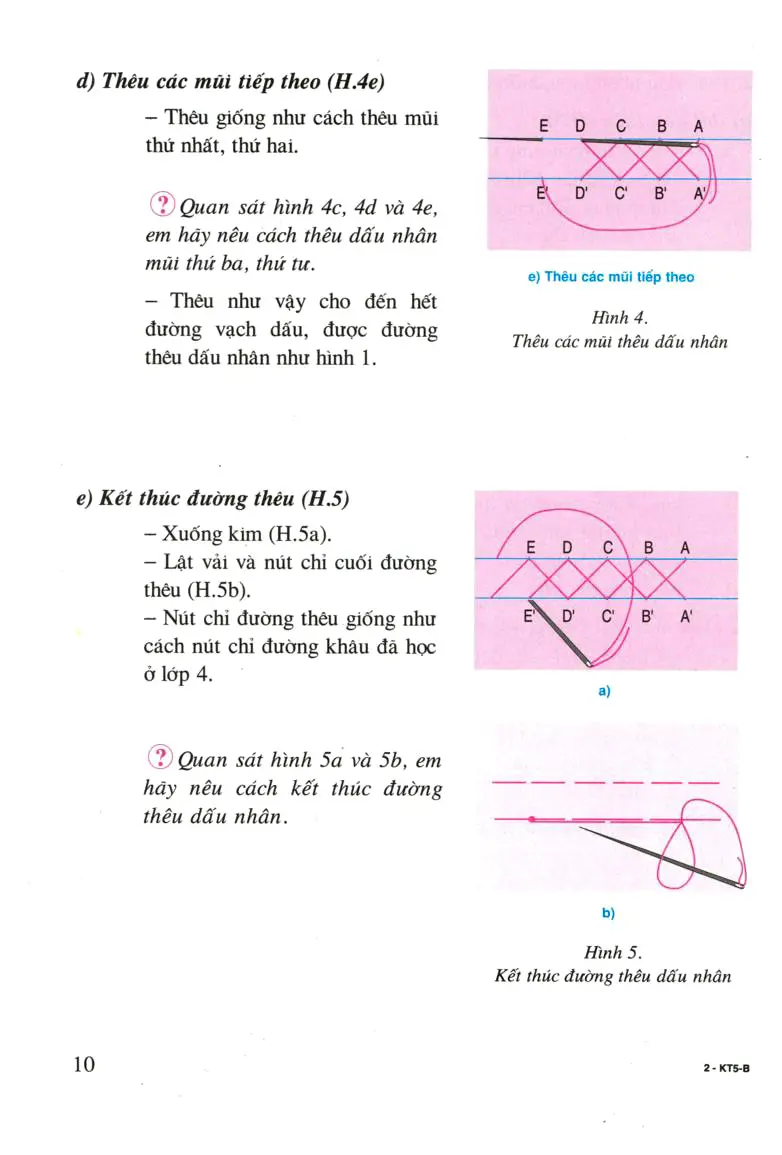 [Speaker Notes: Bây giờ cô mời 1 ban nhắc lại các bước THÊU DẤU NHÂN. Đó chính là ghi nhớ của bài.]
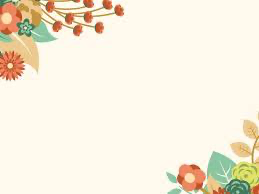 Ghi nhớ:
Thêu dấu nhân là cách thêu để tạo thành các mũi thêu giống như dấu nhân nối nhau liên tiếp giữa hai đường thẳng song song ở mặt phải đường thêu.
Thêu dấu nhân theo chiều từ phải sang trái. Các mũi thêu được thực hiện luân phiên theo hai đường vạch dấu song song.
[Speaker Notes: Các bạn muốn  thêu đúng và đẹp thì chúng ta cùng nhìn lên màn hình và quan sát  kĩ từng bước thêu dấu nhân nhé.]
Bắt đầu thêu
D
B
A
E
C
A'
D'
C'
E'
B'
D
B
A
E
C
A'
D'
C'
E'
B'
D
B
A
E
C
A'
D'
C'
E'
B'
D
B
A
E
C
A'
D'
C'
E'
B'
D
B
A
E
C
A'
D'
C'
E'
B'
D
B
A
E
C
A'
D'
C'
E'
B'
D
B
A
E
C
A'
D'
C'
E'
B'
D
B
A
E
C
A'
D'
C'
E'
B'
D
B
A
E
C
A'
D'
C'
E'
B'
D
B
A
E
C
A'
D'
C'
E'
B'
D
B
A
E
C
A'
D'
C'
E'
B'
D
B
A
E
C
A'
D'
C'
E'
B'
D
B
A
E
C
A'
D'
C'
E'
B'
D
B
A
E
C
A'
D'
C'
E'
B'
D
B
A
E
C
A'
D'
C'
E'
B'
D
B
A
E
C
A'
D'
C'
E'
B'
D
B
A
E
C
A'
D'
C'
E'
B'
D
B
A
E
C
A'
D'
C'
E'
B'
D
B
A
E
C
A'
D'
C'
E'
B'
D
B
A
E
C
A'
D'
C'
E'
B'
D
B
A
E
C
A'
D'
C'
E'
B'
Thêu nửa mũi thứ hai
D
B
A
E
C
A'
D'
C'
E'
B'
D
B
A
E
C
A'
D'
C'
E'
B'
D
B
A
E
C
A'
D'
C'
E'
B'
D
B
A
E
C
A'
D'
C'
E'
B'
D
B
A
E
C
A'
D'
C'
E'
B'
D
B
A
E
C
A'
D'
C'
E'
B'
D
B
A
E
C
A'
D'
C'
E'
B'
D
B
A
E
C
A'
D'
C'
E'
B'
D
B
A
E
C
A'
D'
C'
E'
B'
D
B
A
E
C
A'
D'
C'
E'
B'
Thêu mũi thứ hai
D
B
A
E
C
A'
D'
C'
E'
B'
D
B
A
E
C
A'
D'
C'
E'
B'
D
B
A
E
C
A'
D'
C'
E'
B'
D
B
A
E
C
A'
D'
C'
E'
B'
D
B
A
E
C
A'
D'
C'
E'
B'
D
B
A
E
C
A'
D'
C'
E'
B'
D
B
A
E
C
A'
D'
C'
E'
B'
D
B
A
E
C
A'
D'
C'
E'
B'
D
B
A
E
C
A'
D'
C'
E'
B'
D
B
A
E
C
A'
D'
C'
E'
B'
D
B
A
E
C
A'
D'
C'
E'
B'
D
B
A
E
C
A'
D'
C'
E'
B'
D
B
A
E
C
A'
D'
C'
E'
B'
D
B
A
E
C
A'
D'
C'
E'
B'
D
B
A
E
C
A'
D'
C'
E'
B'
D
B
A
E
C
A'
D'
C'
E'
B'
D
B
A
E
C
A'
D'
C'
E'
B'
D
B
A
E
C
A'
D'
C'
E'
B'
D
B
A
E
C
A'
D'
C'
E'
B'
D
B
A
E
C
A'
D'
C'
E'
B'
D
B
A
E
C
A'
D'
C'
E'
B'
D
B
A
E
C
A'
D'
C'
E'
B'
D
B
A
E
C
A'
D'
C'
E'
B'
D
B
A
E
C
A'
D'
C'
E'
B'
D
B
A
E
C
A'
D'
C'
E'
B'
D
B
A
E
C
A'
D'
C'
E'
B'
D
B
A
E
C
A'
D'
C'
E'
B'
D
B
A
E
C
A'
D'
C'
E'
B'
D
B
A
E
C
A'
D'
C'
E'
B'
D
B
A
E
C
A'
D'
C'
E'
B'
D
B
A
E
C
A'
D'
C'
E'
B'
Thêu các mũi tiếp theo
D
B
A
E
C
A'
D'
C'
E'
B'
D
B
A
E
C
A'
D'
C'
E'
B'
D
B
A
E
C
A'
D'
C'
E'
B'
D
B
A
E
C
A'
D'
C'
E'
B'
D
B
A
E
C
A'
D'
C'
E'
B'
D
B
A
E
C
A'
D'
C'
E'
B'
D
B
A
E
C
A'
D'
C'
E'
B'
D
B
A
E
C
A'
D'
C'
E'
B'
D
B
A
E
C
A'
D'
C'
E'
B'
D
B
A
E
C
A'
D'
C'
E'
B'
D
B
A
E
C
A'
D'
C'
E'
B'
D
B
A
E
C
A'
D'
C'
E'
B'
D
B
A
E
C
A'
D'
C'
E'
B'
D
B
A
E
C
A'
D'
C'
E'
B'
D
B
A
E
C
A'
D'
C'
E'
B'
D
B
A
E
C
A'
D'
C'
E'
B'
D
B
A
E
C
A'
D'
C'
E'
B'
D
B
A
E
C
A'
D'
C'
E'
B'
D
B
A
E
C
A'
D'
C'
E'
B'
D
B
A
E
C
A'
D'
C'
E'
B'
D
B
A
E
C
A'
D'
C'
E'
B'
Kết thúc đường thêu
Kết thúc đường thêu dấu nhân
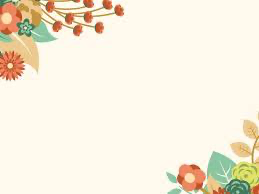 Học sinh về nhà 
thực hành
[Speaker Notes: Các bạn vừa quan sát từng bước thêu dấu nhân rồi. bây giờ các bạn sẽ về nhà và thêu cho đẹp. Các b nhớ làm cẩn thận và tỉ mỉ nhé. Thêu xong dấu nhân các b nhờ bố me hoặc người thân đánh giá sản phẩm của minh như sau.]
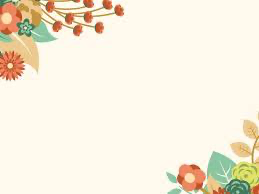 Kĩ thuật
Thêu dấu nhân
Đánh giá sản phẩm
+ Thêu được các mũi thêu dấu nhân theo hai đường vạch dấu.
+ Các mũi dấu nhân bằng nhau.
+ Đường thêu không bị dúm.
[Speaker Notes: Về nhà các em làm xem lại và làm từng bước nhé. Tiết học của chúng ta đến đây là hết rồi.]
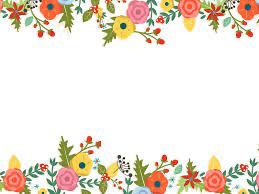 Chào các em!
[Speaker Notes: Cô chào cacs b, chúc các b và gia đinh luôn luôn mạnh khoẻ. Hẹn gặp lại các b vào tiết học sau nhé.]